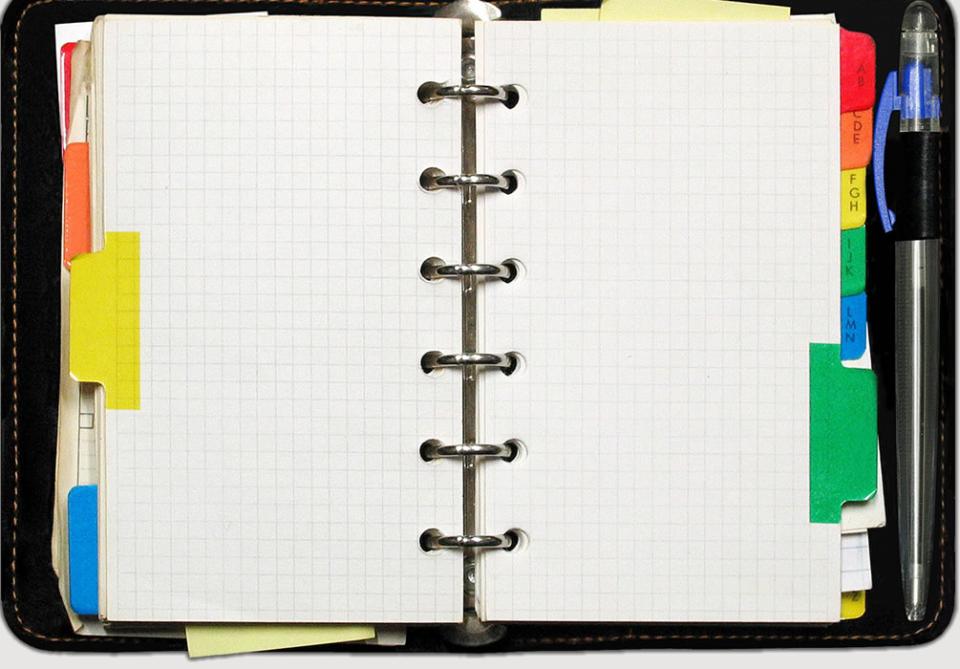 Мы, многонациональный народ Российской Федерации, соединенные общей судьбой на своей земле, утверждая права и свободы человека, гражданский мир и согласие, сохраняя исторически сложившееся государственное единство, исходя из общепризнанных принципов равноправия и самоопределения народов, чтя память предков, передавших нам любовь и уважение к Отечеству, веру в добро и справедливость, возрождая суверенную государственность России и утверждая незыблемость ее демократической основы, стремясь обеспечить благополучие и процветание России, исходя из ответственности за свою Родину перед нынешним и будущими поколениями, сознавая себя частью мирового сообщества, принимаем КОНСТИТУЦИЮ РОССИЙСКОЙ ФЕДЕРАЦИИ
12 декабря – день Конституции Российской Федерации
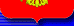 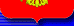 12 декабря 1993 года в нашей стране впервые за её историю был принят принципиально новый Основной закон – такой Закон, который признал высшей ценностью человека, его права и свободы, который установил основы демократического порядка России и обязавший государство на деле соблюдать и защищать эти новые базовые ценности
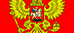 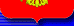 Конституция является ядром всей правовой системы России и определяет смысл и содержание других законов.
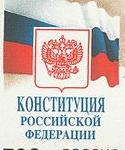 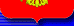 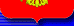 В конце 90-х годов российская Конституция пережила, по меньшей мере, два политических кризиса, из которых вышла с честью и достоинством. Ей предшествовали принятая в 1918 году конституция РСФСР и первая Конституция СССР принятая в 1924 году и закрепившая победу социализма на советском пространстве. Затем на смену пришли Конституция 1936 года и, так называемая, «застойная» Конституция 1977 года, действовавшая до распада Советского Союза.
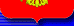 Сегодняшняя Конституция — прочный фундамент демократического развития российского государства. Это не просто декларация добрых намерений, это реально работающий документ прямого действия. Конституция для гражданина любой страны — Закон, который он должен знать в первую очередь, ведь знание и грамотное применение законов — норма цивилизованной жизни, мощный рычаг для повышения ее качества.
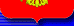 Переплет из тончайшей кожи красного цвета, накладной серебряный герб России и тисненая золотом надпись «Конституция России» — так выглядит «экземпляр номер один» Основного закона страны. Так называемое инаугурационное издание Конституции РФ хранится в библиотеке главы государства в Кремле.
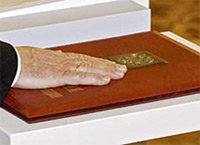 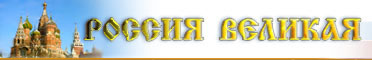